Inflation, rate hikes, volatility: Managing interest rate risk in 2022
May 2022
Learning Objectives
Understand the current market environment and its impact on hedging strategies
1
Learn strategies corporate finance teams are employing to manage interest rate risk
2
Disclaimer
22-0131
3
Today’s speaker
Carissa Burns
Director
Corporates
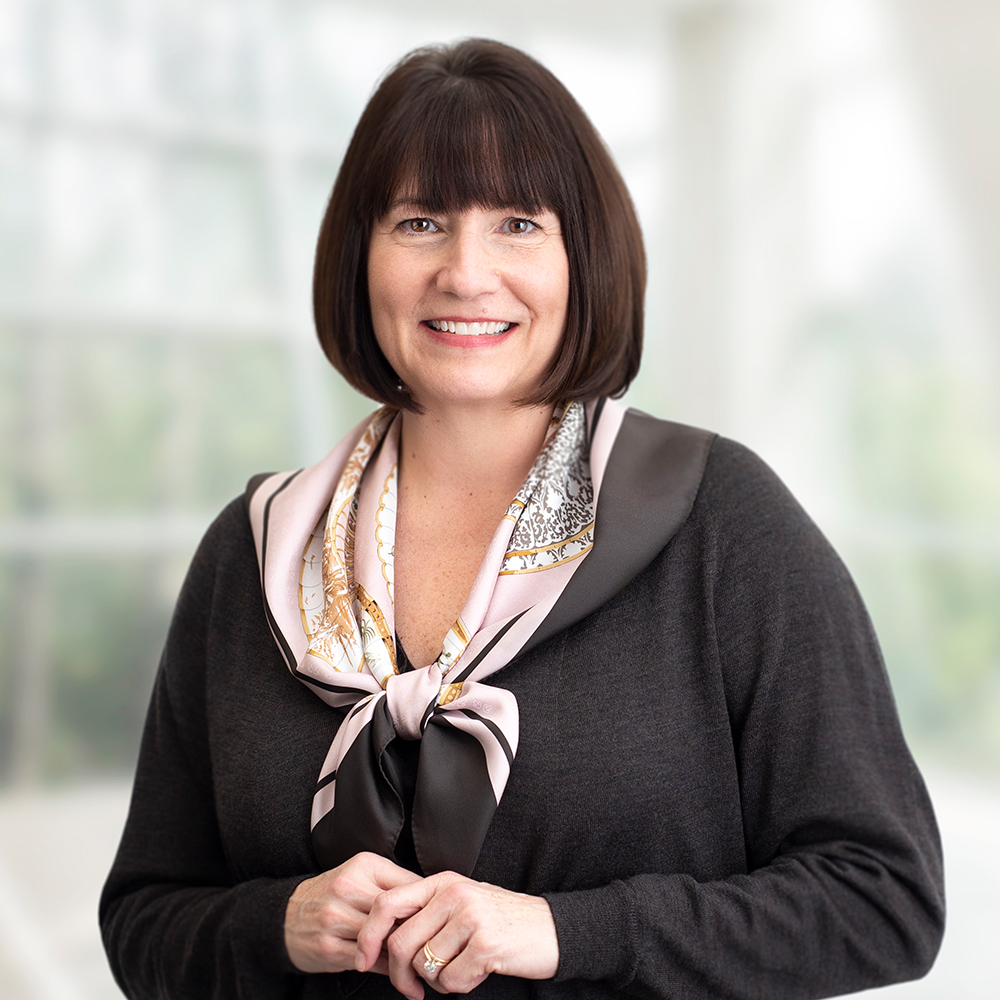 Carissa leads the Southeast Client Relationship team. Prior to Chatham, she worked in the fintech sector at both ICD and Reval, helping corporations and financial institutions automate their treasury and risk management operations. She graduated summa cum laude from Converse College with a degree in Mathematics and Economics.
+1 484.731.0061
cburns@chathamfinancial.com
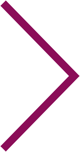 4
Chatham overview
Unequalled expertise that spans industries
Chatham Financial delivers financial risk management advisory and technology solutions to organizations across industries and around the world — helping companies maximize value in the capital markets.
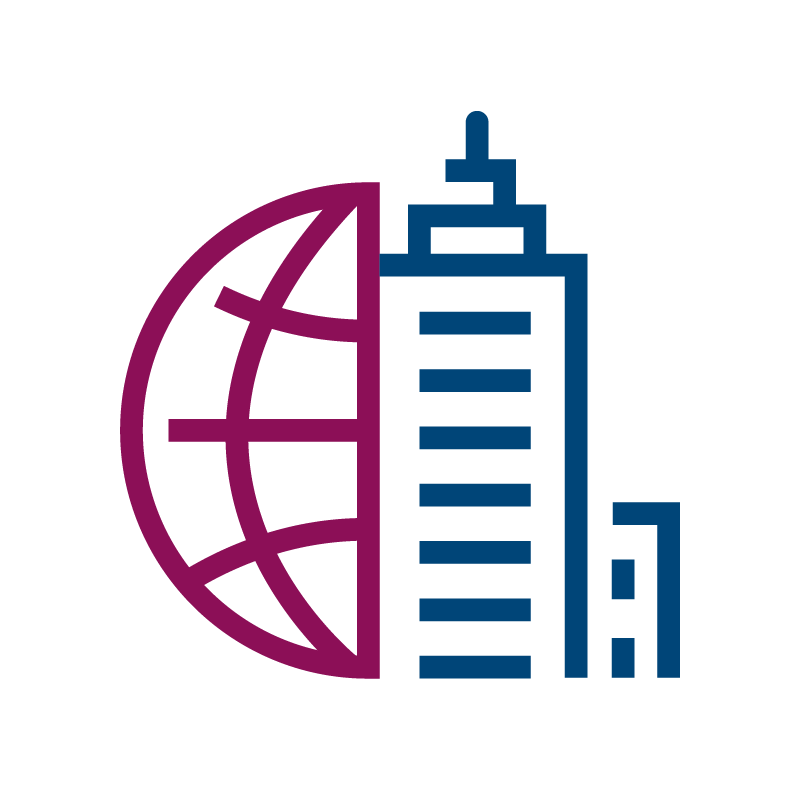 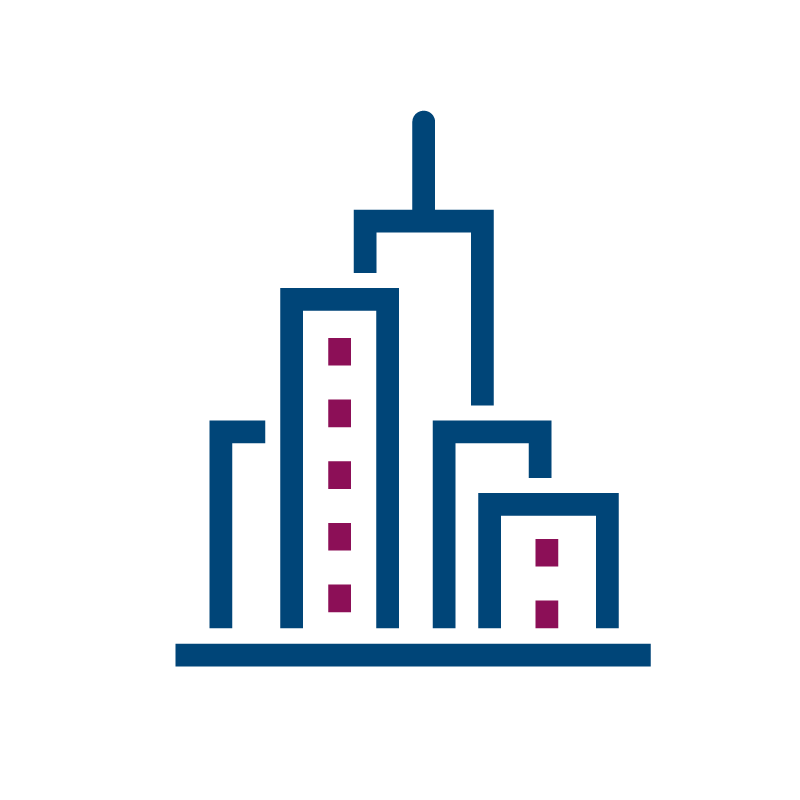 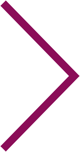 3,000+ clients globally
Corporations
Real Estate
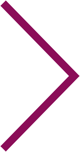 More than $6.6 trillion hedged notional since 1991
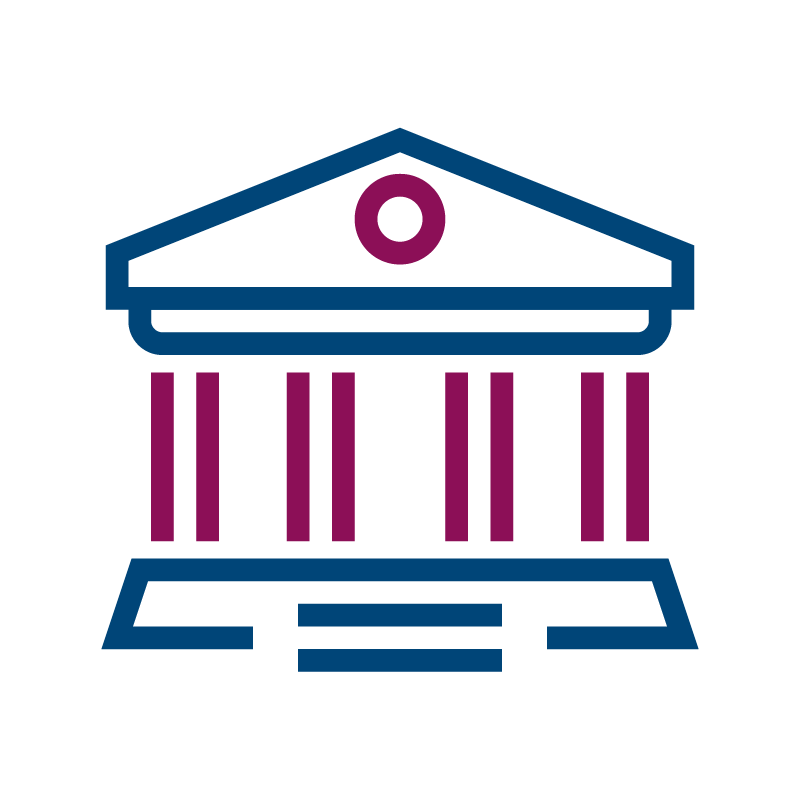 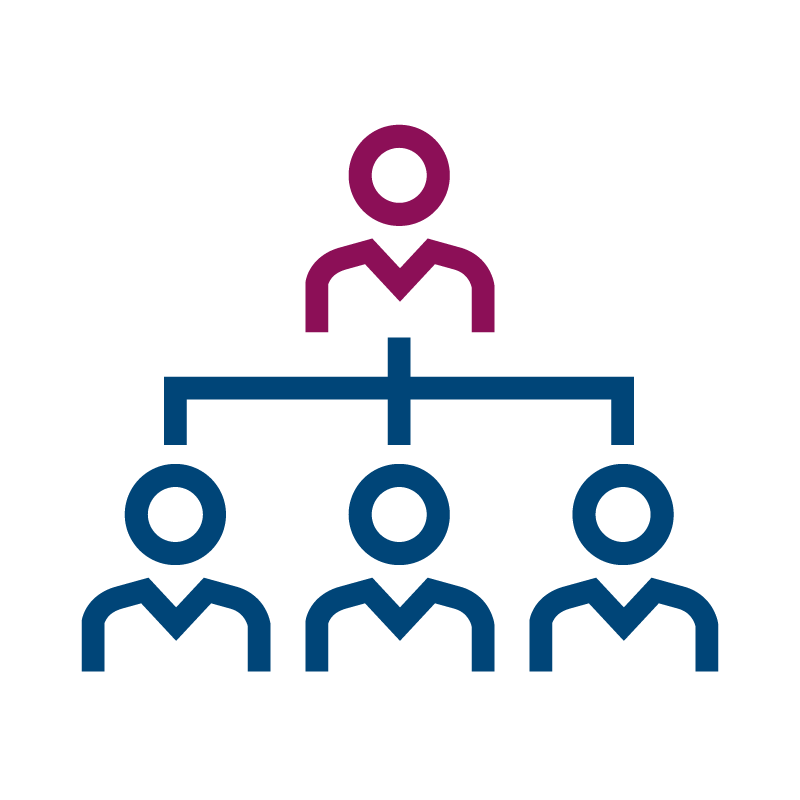 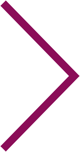 Over 600 employees
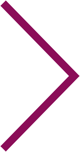 7 global offices
Financial Institutions
Private Equity and Infrastructure
Access advantage
Integrated advisory, operations, and technology for financial risk
Partnership that propels you forward - Chatham partners with your team, leveraging a unique mix of advisory, operational capabilities and technology so you can manage risk better and take advantage of opportunities.
Hedging
Operations
Accounting
Solutions for FX, Interest Rate, and Commodity Risk:
Hedging advisory
Hedge execution
Hedge accounting & valuations
CHATHAMDIRECT™ for treasury risk management
Derivatives compliance
ISDA advisory
Strategic advisory
Operational capabilities
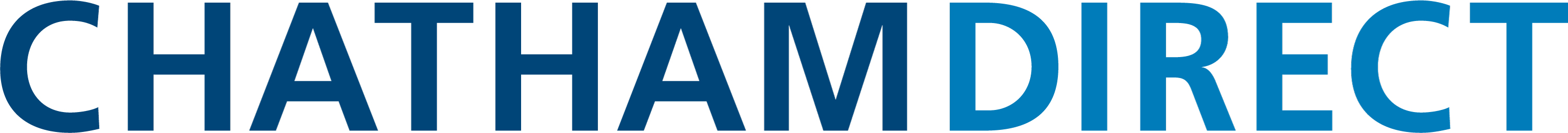 Agenda
Interest rate market update
Interest rate hedging strategies
Advanced interest rate hedging strategies
Interest rate risk mitigation in practice
7
Market update
Federal Reserve expectations
Inflation
The labor market
Economic growth
The Fed expects the labor market to be robust in 2022. 
Maintained its 3.5% unemployment expectation by year end, which would be a  53-year low. 
In April, unemployment claims hit their lowest level in 53 years multiple times.
The Fed expects the Personal Consumer Expenditures (PCE) index to average 4.3% for 2022, up from the prior 2.6% projection.
By 2023, the Fed expects inflation to abate and core PCE to average 2.6%. PCE Inflation is still expected to be 2% over the longer run.
For reference, core PCE was 5.2% in March.
The Fed’s expectation of US economic growth worsened. 
The Fed projects US GDP to increase by 2.8% this year, down from the prior 4% estimate. 
The decrease can be attributed to increased rate hike expectations, the general labor shortage, COVID, and geopolitical tensions.
Note: The dark blue boxes indicate the market’s expectation of the federal funds rate at a given point in time.
Rates data as of May 5, 2022
8
[Speaker Notes: Next PCE reading comes out tomorrow, March 31.]
Market update: Interest rates
Rates data as of May 5, 2022
9
Market update: Interest rates
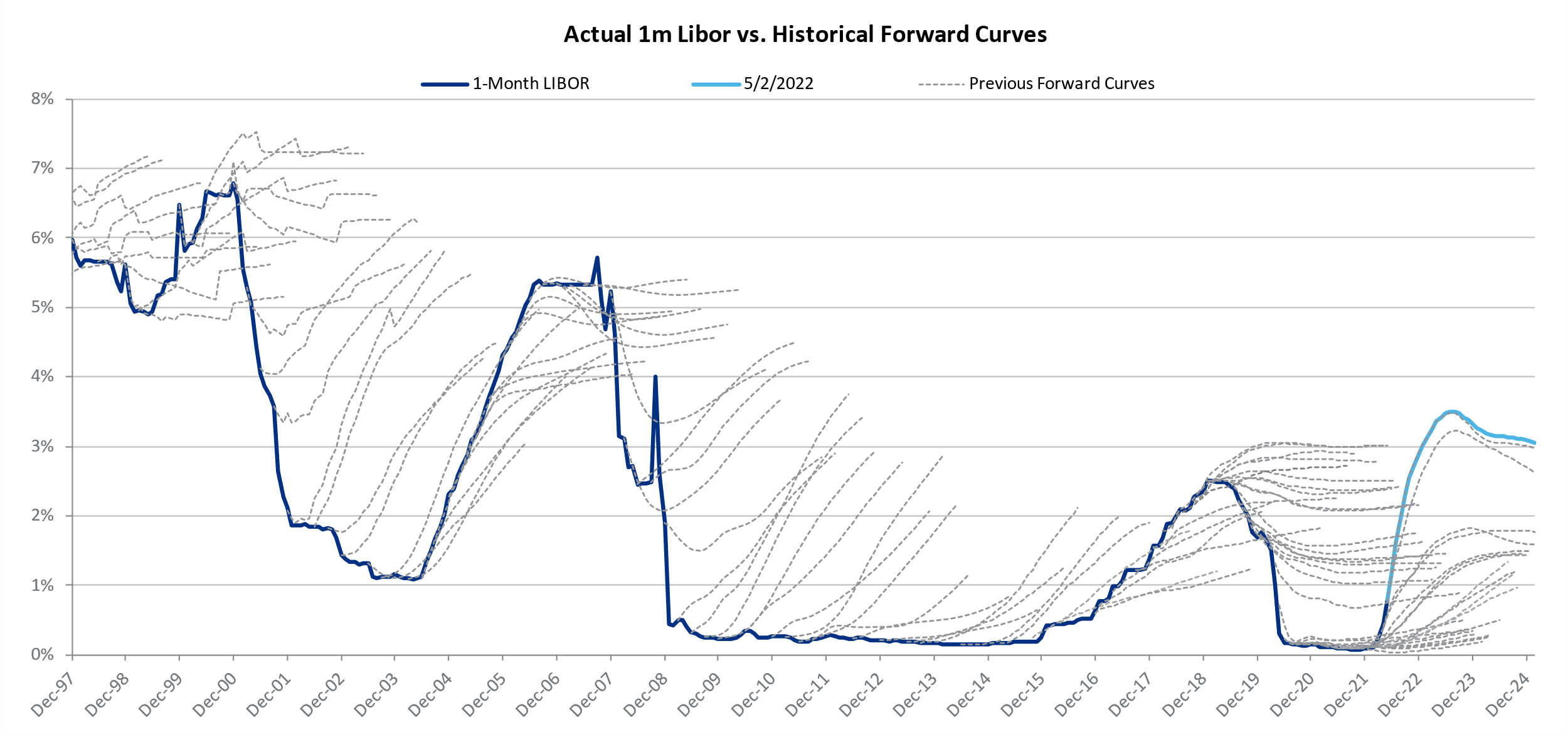 Rates data as of May 2, 2022
10
Interest rate hedging strategies
11
Interest rate swaps
Lock in at-market prices to eliminate upside and downside
Key economics
Purpose
Cash flows
Effectively makes a floating rate loan into a fixed rate loan.
No upfront premium (zero value at inception).
There is always a payment made by one party to the other.
Term, notional, interest periods, swap rate.
Swap
Loan
Hedge provider
Company
Lender
Fixed: swap rate
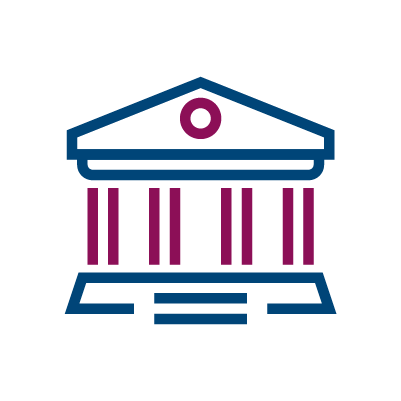 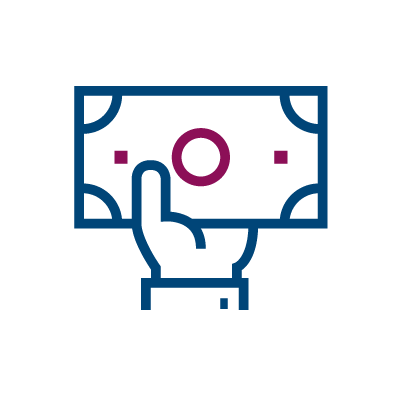 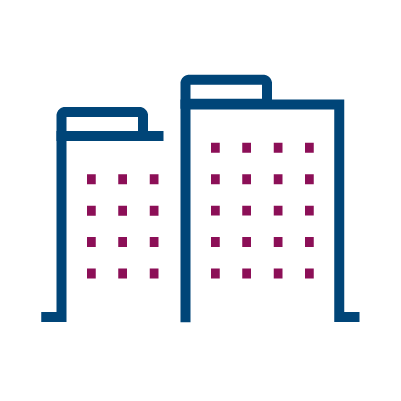 Spread
Floating: LIBOR
Floating: LIBOR
12
Interest rate swaps
Lock in at-market prices to eliminate upside and downside
Swap rate indications
Rates data as of May 5, 2022
Advantages
Disadvantages
Removes uncertainty
No out-of-pocket upfront cost
Usually hedge accounting friendly
No “upside” participation
Hedge can be a large liability
Requires credit
13
Interest rate caps
Pay a premium to preserve upside
Key economics
Purpose
Cash flows
Effectively “caps” (or puts a ceiling on) floating interest rate payments.
Cap purchaser pays an upfront premium.
Each “caplet” generates a payout if the index exceeds the strike rate.
Term, notional, interest periods, strike rate.
Cap
Loan
Hedge provider
Company
Lender
Premium ($)
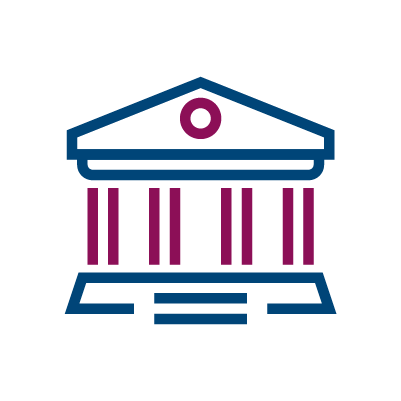 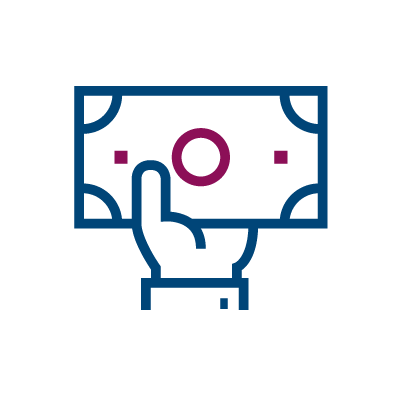 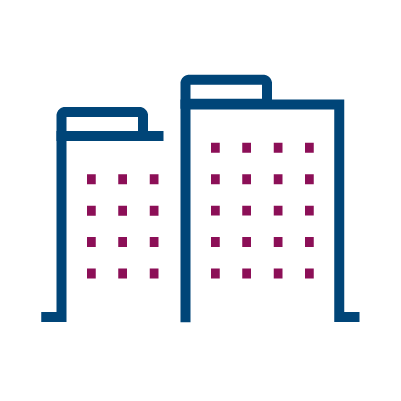 Spread
Floating: LIBOR
- cap strike
LIBOR
14
Interest rate caps
Pay a premium to preserve upside
Cap premium indications (per $100mm notional)
Rates data as of May 5, 2022
Advantages
Disadvantages
Certainty of worst-case result
Preserves “upside” participation
No credit required unless premium is deferred
Premium requires cash outlay
If rates move in your favor, realized upside can be reduced by the amount of premium paid
15
Interest rate collars
Pay a premium to preserve upside
Key economics
Purpose
Cash flows
Creates a finite range in which rates may float.
No upfront cost (premiums net to zero).
Make payments if rates remain low and receive payouts if they rise.
Term, notional, interest periods, strike rate.
Collar
Loan
Hedge provider
Company
Lender
-  LIBOR
Floor strike
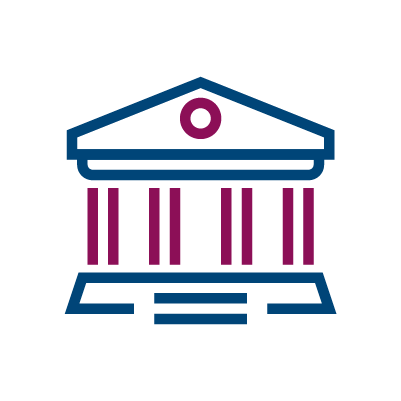 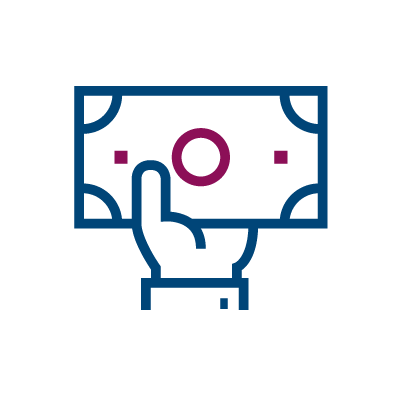 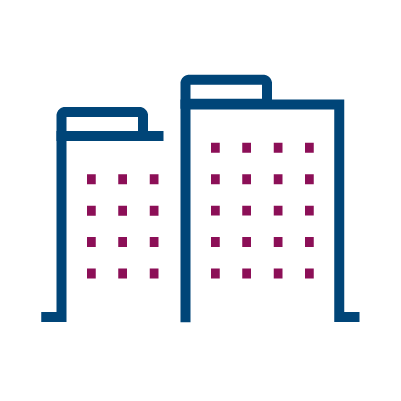 Spread
Floating: LIBOR
- cap strike
LIBOR
16
Interest rate collars
Use multiple products to create a custom band of outcomes
Zero-cost collar indications
Rates data as of May 5, 2022
Advantages
Disadvantages
Certainty of best and worst-case result
Allows fluctuation within a chosen tolerance
Can be structured in a way that requires no out of pocket cost
Limits “upside” participation
Less “downside” protection than forward
Hedge can be a large liability
Can present pricing inefficiencies
17
Advanced interest rate hedging strategies
18
Pre-issuance hedging
Hedging interest rate risk of future fixed rate issuance
Recent market developments
Many companies plan to issue fixed rate debt in the future which introduces the potential coupon to the risk of Treasury yields rising between today and the issuance date
Treasury yields, particularly on the medium/long-term end of the curve can be subject to large swings over a few months time
11 years, 
Maturity date
1 year, 
Issuance date
Today, 
Enter into hedge
Enter into a forward starting swap or treasury-lock today to protect against movements in interest rates between today and the anticipated future bond issuance date
Hedging strategy corporations are considering
Pre-issuance hedging: Enter into a swap that effectively locks in the Treasury component of the anticipated future issuance today
Structure the trade with a mandatory early termination (MET) event aligning with the anticipated future issuance date. The settlement of the trade will offset fluctuations in interest rates which will have impacted the bond coupon
Exposed to fluctuations in interest rates
In 1 year: Rates increase more than expected
Rates decrease more than expected
Bond issuance rate increases more than anticipated
Bond issuance rate decreases more than anticipated
Hedge becomes a liability, and the hedge settlement is an outflow for the company
Hedge becomes an asset, and the hedge settlement is an inflow for the company
19
Receive-fixed swaps
Swapping fixed rate debt to floating
Receive-fixed swap
Recent market developments
Company
Bank
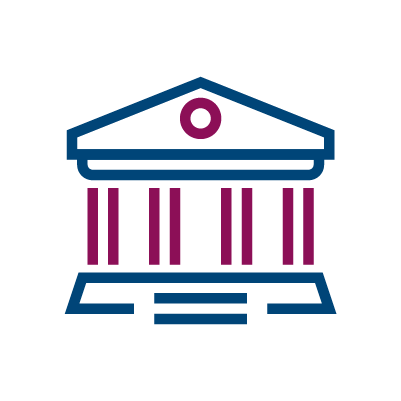 Fixed swap rate: 3.0%
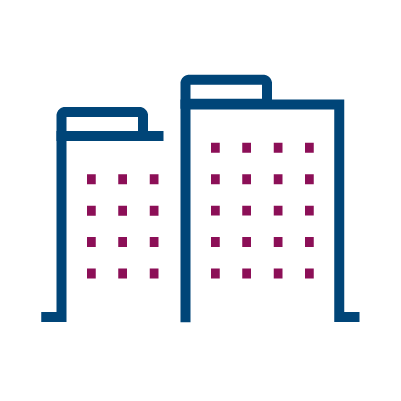 The forward curve has steepened considerably on the front end and flattened on the medium/long term through the first quarter of 2022 as rate hike expectations for the second half of 2022 and 2023 rose considerably
2.10%
Floating: LIBOR
Spread
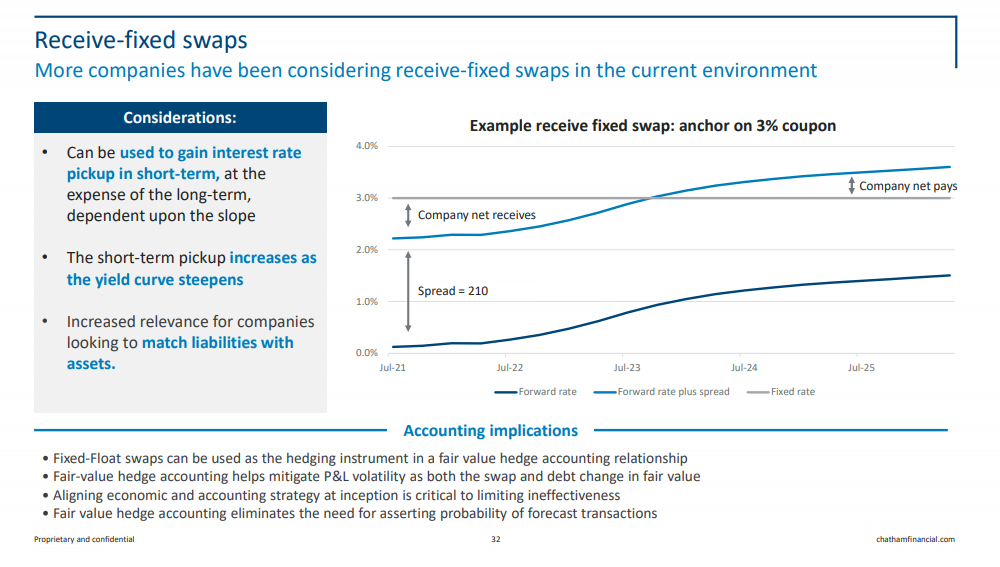 Hedging strategy corporations are considering
Receive-fixed swap: Enter is a swap to pay a floating rate plus a spread and receive a fixed swap rate in order to gain interest rate pickup in the short-term, at the expense of the term-term, dependent upon the slope
Increased relevance for companies looking to match liabilities with assets
20
LIBOR transition update
21
LIBOR - SOFR transition
Current status
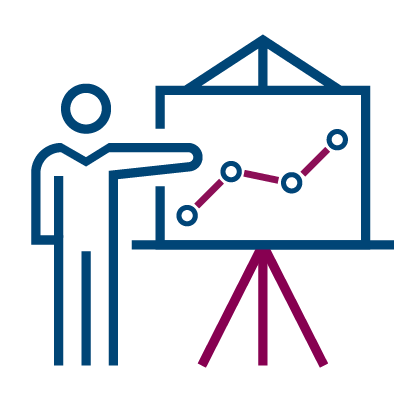 Some ongoing LIBOR derivatives activity on legacy LIBOR debt; liquidity may diminish as 2023 approaches
Most new debt origination is on SOFR
Various versions of SOFR are emerging; term SOFR liquidity still limited
Action items
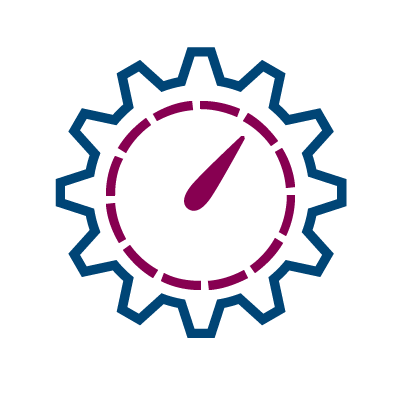 Understand SOFR trigger events in both debt and derivative markets
Understand future action items: whether/when to proactively convert LIBOR derivatives to SOFR
Calculating SOFR in arrears, rate is set at the end rather than the beginning of period, etc.
Companies should be aware of the nuances of various SOFR alternatives and their application in debt vs. derivatives
22
LIBOR – SOFR transition
SOFR timeline and trends
SOFR Transition
LIBOR extinguishes June 30, 2023
Some ongoing LIBOR derivatives activity on legacy LIBOR debt; liquidity may diminish as 2023 approaches
Majority of debt origination is on SOFR
Various versions of SOFR are emerging; term SOFR liquidity still limited
Weekly SOFR trade count has fully surpassed LIBOR, and LIBOR transaction volume has lost steam




Chatham is permanently switching to SOFR discounting by May month end
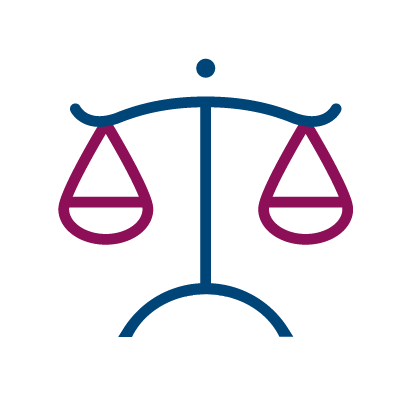 Source: ISDA.org
LIBOR – SOFR transition
Understanding SOFR fallback spreads
SOFR fallback spreads
The ISDA defined fallback of 11.6bps established a benchmark for derivatives markets
Forward-looking spreads have differed somewhat from this (see chart)
Credit-spread-adjustments (CSAs) may or may not be appropriate in a debt agreement
SOFR floor implications
Derivative and hedge accounting implications as well
Understand whether a SOFR floor includes a quoted spread or not
1y
2y
3y
4y
5y
6y
7y
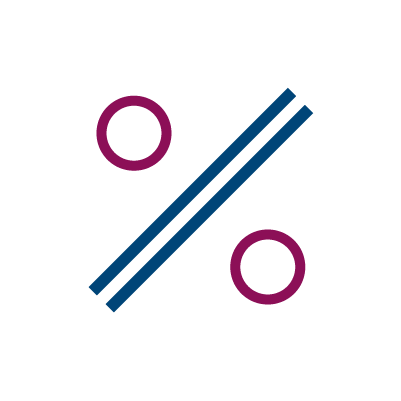 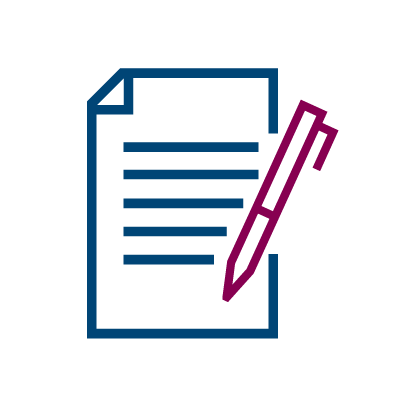 Market data as of 5/3/2022
Interest rate risk mitigation in practice
25
Interest expense analysis: Model assumptions
Key model assumptions
Interest expense modeled under various fixed-to-floating ratios, over the 5-year time period from May 31, 2022 to May 31, 2027

Debt modeled
Constant $300mm credit facility until 05/31/2027
Loan bears interest on 1m LIBOR plus a borrow spread of 2.50% 

Hedged modeled
Swaps modeled to target 50%, 70%, and 90% hedged 
Caps to target 50% and 70% hedged
Trades are indexed to 1m LIBOR
26
Interest rate curves
Rates data as of May 5, 2022
27
Interest expense scenarios
Targeting various fixed/float ratios by layering on swaps
Interest expense is modeled under different shocked forward curves (+/- 1-2 standard deviations) for each hedging strategy.
For example, in the ‘Unhedged’, under the current forward curve, the company could expect a total of $82mm of interest expense from their USD debt over the period May 2022 – May 2027, equivalent to a 5.41% effective interest rate.
The swap rates for the following schedule is 2.91%.
Rates data as of May 5, 2022
28
Case study: Mitigating interest rate risk and optimizing hedge execution
A medical equipment company seeking to determine their ideal capital structure mix and execute hedges in order to achieve the desired risk reduction, attaining best pricing at execution while rewarding important banking relationships.
Company goals
Determine ideal fixed/floating capital structure mix to align with peers and achieve increase interest rate risk objectives as inflation remains elevated and Fed rate hikes expectations continue to escalate
Execute hedges: balancing rewarding bank relationship while achieving competitive pricing

Key activities
Quantified hedging impact of various strategies against multiple future interest rate scenarios.
Created peer analysis comparison to inform target hedge ratio.
Worked with counterparties to negotiate hedge pricing and reduce overall transaction costs prior to trading.
Executed hedge transactions within company’s preferred timeline, ensuring competitive live pricing.

Results
Provided quantitative risk analysis and peer capital structure analysis to allow company to make an informed decision to meet risk mitigation objectives.
Executed on defined hedging structure, ensuring efficient and transparent hedge pricing.
Total interest expense 
Forward curve w/ ± 1 & 2 standard deviation bands
Additional details
$250M pay-fixed swap, split capacity across 4 counterparties
Negotiation credit/execution charges prior to savings which amounted to approximately $250K
Reduced ‘worse-case’ interest expense by $28mm over a 4-year period
29
30